GRE ANALYTICAL WRITING
INTRODUCTION
Analytical Writing - Overview
Assesses:
Writing skills & thought processes used to develop and express a position
Critical thinking skills by asking you to evaluate complex arguments & to form your own argument
Analytical reasoning skills
Ability to understand and formulate an argument
Ability to present coherent, logical, & well-develop response
Overall mastery of the writing process
Analytical Writing – Essay Types
Issue Essay – Develop an Argument (30 minutes)
Given brief quotation on issue with instructions on how to respond
Can discuss issue from any perspective using all your knowledge

Argument Essay – Critique an Argument (30 minutes)
Given short argument with instructions on how to respond
Assess the argument & evaluate author’s reasoning & use of evidence
Analytical Writing - Scoring
0 = Unscorable Essay
Completely ignores topic
Attempts to copy the task
Written in undecipherable text or in language other than English
1 = Fundamentally Deficient Essay
No coherent opinion and/or evidence supporting opinion or critique of argument
Unclear and disorganized
Severe mistakes in grammar, word usage, & sentence structure
2 = Weak Essay
Unsuccessful in presenting & supporting an opinion or critique of an argument
Struggles to communicate ideas – lack of organization & clarity
Meaning impeded by mistakes in grammar, usage, & sentence structure
Analytical Writing – Scoring (cont’d)
3 = Limited Essay
Partially succeeds in giving & supporting opinion on issue or critique of argument
Poorly organized and unclear
Less than satisfactory control of language & significant mistakes in grammar, usage, & sentence structure
4 = Adequate Essay
Presents and adequately supports opinion or critique of argument
Fairly clear and adequately organized w/ satisfactory logic
Satisfactory control of grammar, stylistic variety, and writing conventions
Analytical Writing – Scoring (cont’d)
5 = Strong Essay
Gives good examples and strongly supports opinion or critique of argument
Communicates ideas clearly, well organized, logical connections
Solid control of grammar, stylistic variety, writing conventions
6 = Outstanding Essay
Insightful & convincingly supports opinion or critique of argument
Communicates ideas clearly, well organized, logical connections
Superior control of grammar, stylistic variety, writing conventions
Analytical Writing – Steps & Pacing
Step 1
Take Issue/Argument apart:  2 minutes
Step 2
Choose Points you want to make:  4 minutes
Step 3
Organize Thoughts:  2 minutes
Step 4
Write Essay:  20 minutes
Step 5
Proofread:  2 minutes
Analytical Writing - Tips
Use scratch paper when completing the steps
First paragraph contains introduction & thesis statement
Middle paragraphs lead with major points followed by supporting points
Final paragraph contains conclusion
GRE ANALYTICAL WRITING
FOUNDATIONS
Analytical Writing – Do’s
Streamline wordy phrases
Eliminate unnecessary sentences, repetitiveness, & redundancy
Use active voice (subject performs the action)
Use consistent narrative voice
Use strong openings
Use correct grammar & punctuation
Analytical Writing – Don’ts
Overstate your case
Goal is to adopt a reasonable tone & convince reader of your point of view 
Use vague language
Use unclear pronoun reference
Use passive voice (subject receives implied action)
Use jargon, slang, or colloquialisms (informal words & phrases)
Analytical Writing – Foundations Practice
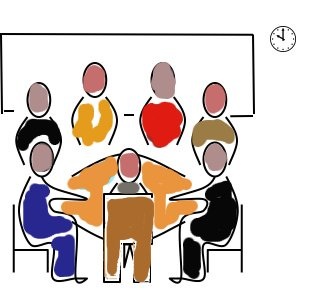 Analytical Writing–Foundations Practice Set 1
Revise the wordy phrase:

Government funding cripples the natural relationship of arts enthusiasts and artists by subsidizing work and makes artists less creative and forces the taxpayer to take on the burden of paying for art they don’t like.
Analytical Writing-Foundations Practice Set 1
Revised Phrase:

The government should not subsidize artists, because it makes them less creative and forces taxpayers to pay for art they don’t like.

Original sentence contained unnecessary repetition (funding and subsidizing refer to the same thing
“About crippling the natural relationship” is redundant (implied by listing negative effects of government funding
Analytical Writing-Foundations Practice Set 2
Revise the wordy phrase:

There are many reasons why some may believe that the services of one real estate agent are superior in quality to the services of another competing real estate agent or group of agents, including the personal service they provide, the care and quality of the work they do, and the communication lines they set up and keep open.
Analytical Writing-Foundations Practice Set 2
Revised phrase:

Reasons for choosing one real estate agent over another include personal service, care, communication, and quality of work.

Revised phrase condenses the two main clauses (choosing one real estate agent over another & subsequent list
Eliminates unnecessary repetition
GRE ANALYTICAL WRITING
ISSUE ESSAY
Analytical Writing – Issue Essay Overview
Form opinion on given issue
Construct an argument by making claims & providing evidence to support opinion
Issue Essay begins with a statement followed by directions
Directions:
You have 30 minutes to plan and compose a repons in which you evaluate the argument passage that appears below.  A response to any other argument will receive a score of zero.  Make sure that you respond according to the specific instructions and support your evaluation with relevant reasons and/or examples
Analytical Writing – Issue Essay Steps
#1  Take the Issue Apart
Use scratch paper
Consider both sides of issue
Restate both sides of issue in own words
#2  Select the Points You Want to Make
Think of reasons & examples for both sides of issue
Decide which side you will support or extent to which you agree
#3  Organize and Outline your Thoughts
#4  Write Introduction
Restate prompt in own words
State whether agree or disagree
Preview supporting points
Analytical Writing – Issue Essay Steps (cont’d)
#5  Write Middle Paragraphs
Lead with your strongest/best argument
Present your points of agreement or disagreement
Provide support for points
#6 Write Conclusion
Summarize your position
#7  Type Essay
Begin and end with strong statements
Use transitions between paragraphs and to relate ideas
#8  Proofread 
No automatic proofreading features in GRE
Capitalization, grammar, spelling, typos, paragraph divisions
Analytical Writing – Issue Essay Tips
Don’t Overcomplicate Your Writing
Goal is to assert & defend clearly–don’t try to impress with vocabulary/wit
Don’t worry if you’re not familiar with subject of essay
Writing should be clear and linear
Don’t Worry about Whether or Not Position is “Correct”
Scored on how well supported your position is, not whether it is “right”
Most topics can be successfully argued from varied points of view
Think about Issue from Different Perspectives
Remove personal biases in order to think and write logically
Analytical Writing – Issue Essay Practice
GRE ANALYTICAL WRITING
ARGUMENT ESSAY
Analytical Writing – Argument Essay Overview
Author will use evidence to try to persuade you regarding his/her conclusion about something
You must analyze author’s chain of reasoning in argument
(Note:  Not being asked to agree or disagree with author’s position)
Know that every argument presented for essay will be flawed
Directions:
You have 30 minutes to plan and compose a response in which you evaluate the argument passage that appears below.  A response to any other argument will receive a score of zero.  Make sure you respond according to the specific instructions and support your evaluation with relevant reasons and/or examples
Analytical Writing – Argument Essay Steps
#1  Take Argument Apart
Identify conclusion (author’s main point)
Locate evidence used to support conclusion
Identify unstated assumptions (unstated evidence needed to support argument)
#2  Select Point You Want to Make
Identify all assumptions between evidence and conclusion
Determine additional evidence to strengthen/weaken assumption
#3  Organize and Outline Your Thoughts
Analytical Writing – Argument Essay Steps (cont’d)
#5  Type Essay
Begin and end with strong statements
Use transitions between paragraphs and to relate ideas
#6  Proofread 
No automatic proofreading features in GRE
Capitalization, grammar, spelling, typos, paragraph divisions
Analytical Writing – Argument Essay Tips
Read arguments with critical eye & look for assumptions
Analyze argument and evaluate use of evidence
Explain how a different approach or more information would strengthen or weaken argument
Analytical Writing – Argument Essay Practice
References
Kaplan (2015). GRE premier 2016. New York, NY. Kaplan Publishing